Федеральная образовательная программа НООНосова Лариса Александровнастарший преподаватель центра дошкольного и начального образования ГАУ ДПО «БИПКРО»
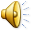 ПЛАН
1.Нормативные правовые основания перехода на ФОП
2. Направления работы для руководителя школы по переходу на ФОП
3. Алгоритм действий школы для перехода на ФОП
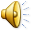 Нормативные правовые основания перехода на ФОПФЗ «Об образовании в РФ»
Введены единые для Российской Федерации ФОП, которые разрабатываются и утверждаются Минпросвещения России
Изменения, 
внесенные в
Федеральный закон 
N 273-ФЗ
Термин "примерные образовательные программы" на уровне начального общего, основного общего и среднего общего образования исключен
Федеральная основная общеобразовательная программа…<определяющая единые для Российской Федерации базовые объем и содержание образования определенного уровня и (или) определенной направленности, планируемые результаты освоения образовательной программы>
Организации, осуществляющие образовательную деятельность по имеющим государственную аккредитацию образовательным программам начального общего, основного общего, среднего общего образования, разрабатывают образовательные программы в соответствии с федеральными государственными образовательными стандартами и соответствующими федеральными основными общеобразовательными программами
Содержание и планируемые результаты разработанных образовательными организациями образовательных программ должны быть не ниже соответствующих содержания и планируемых результатов федеральных основных общеобразовательных программ
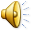 Утверждены ФОП
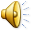 Нормативные правовые основания перехода на ФОП
Приказ Министерства просвещения Российской Федерации от 31 мая 2021 г. №286 «Об утверждении федерального государственного образовательного стандарта начального общего образования»
 Приказ Министерства просвещения Российской Федерации от 18 июля 2022 г. №569 «О внесении изменений в федеральный государственный образовательный стандарт начального общего образования, утвержденный приказом Министерства просвещения Российской Федерации от 31 мая 2021 г. №286» 
Приказ Министерства просвещения Российской Федерации от 31 мая 2021 г. №287 «Об утверждении федерального государственного образовательного стандарта основного общего образования» 
Приказ Министерства просвещения Российской Федерации от 18 июля 2022 г. №568 «О внесении изменений в федеральный государственный образовательный стандарт основного общего образования, утвержденный приказом Министерства просвещения Российской Федерации от 31 мая 2021 г. №287» 
Приказ Министерства просвещения Российской Федерации от 12 августа 2022 г. №732 «О внесении изменений в федеральный государственный образовательный стандарт среднего общего образования, утвержденный приказом Министерства образования и науки Российской Федерации от 17 мая 2012 г. №413» 
Приказ Министерства просвещения Российской Федерации от 8 ноября 2022 г. №955 «О внесении изменений в некоторые приказы Министерства образования и науки Российской Федерации и Министерства просвещения Российской Федерации, касающиеся федеральных государственных образовательных стандартов общего образования и образования обучающихся с ограниченными возможностями здоровья и умственной отсталостью (интеллектуальными нарушениями)»
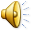 Нормативные правовые основания перехода на ФОП
Приказ Министерства просвещения Российской Федерации от 22 марта 2021 г. №115 «Об утверждении Порядка организации и осуществления образовательной деятельности по основным общеобразовательным программам – образовательным программам начального общего, основного общего и среднего общего образования» (с изменениями и дополнениями)
 Приказ Министерства просвещения Российской Федерации от 23 августа 2021 г. №590 «Об утверждении перечня средств обучения и воспитания, соответствующих современным условиям обучения, необходимых при оснащении общеобразовательных организаций в целях реализации мероприятий, предусмотренных подпунктом «г» пункта 5 приложения № 3 к государственной программе Российской Федерации «Развитие образования» и подпунктом «б» пункта 8 приложения № 27 к государственной программе Российской Федерации «Развитие образования», критериев его формирования и требований к функциональному оснащению общеобразовательных организаций, а также определении норматива стоимости оснащения одного места обучающегося указанными средствами обучения и воспитания» 
Приказ Министерства просвещения Российской Федерации от 2 августа 2022 г. №653 «Об утверждении федерального перечня электронных образовательных ресурсов, допущенных к использованию при реализации имеющих государственную аккредитацию образовательных программ начального общего, основного общего, среднего общего образования» 
Приказ Министерства просвещения Российской Федерации от 21 сентября 2022 г. №858 «Об утверждении федерального перечня учебников допущенных к использованию при реализации имеющих государственную аккредитацию образовательных программ начального общего основного общего среднего общего образования организациями осуществляющими образовательную деятельность и установления предельного срока использования исключенных учебников
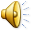 Нормативные правовые основания перехода на ФОП
Письмо Министерства просвещения Российской Федерации от 11 ноября 2021 г. №03-1899 «Об обеспечении учебными
     изданиями, (учебниками и учебными пособиями) обучающихся в 2022/23 учебном году»
Письмо Министерства просвещения Российской Федерации от 15 февраля 2022 г. №АЗ-113-03 «О методических
     рекомендациях по введению обновленных ФГОС»
Письмо Министерства просвещения Российской Федерации от 11 мая 2022 г. №АЗ-686-03 «О разработке рабочих программ»
Письмо Министерства просвещения Российской Федерации от 5 июля 2022 г. №ТВ-1290/03 «О направлении методических
     рекомендаций» (вместе с «Информационно-методическим письмом об организации внеурочной деятельности в рамках
     реализации обновленных федеральных государственных образовательных стандартов начального общего и основного
     общего образования»)
Письмо ФГАОУ ДПО «Академия Минпросвещения России» от 9 августа 2022 г. №2353 «О направлении методических
     рекомендаций для методических служб по сопровождению учителей в процессе реализации ФГОС НОО и ФГОС ООО»
Письмо Министерства просвещения Российской Федерации от 17 ноября 2022 г. №03-1889 «О направлении информации»
Письмо Министерства просвещения Российской Федерации от 21 декабря 2022 г. №ТВ-2859/03 «Об отмене методических
      рекомендаций по введению дополнительного часа физической культуры»
Письмо Министерства просвещения Российской Федерации от 13 января 2023 г. №03-49 «О направлении методических
     рекомендаций по системе оценки достижения обучающимися планируемых результатов освоения программ начального
      общего, основного общего и среднего общего образования»
Письмо Министерства просвещения Российской Федерации от 16 января 2023 г. №03-68 «О направлении информации»
Письмо Минпросвещения России от 03.03.2023 № 03-327 «О направлении информации»
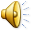 Направления работы для руководителя школы по переходу на ФОП
1.  Работа
с управленческой 
командой
3. Работа с родителями
(законными представителями)
2. Работа
с педагогическим коллективом
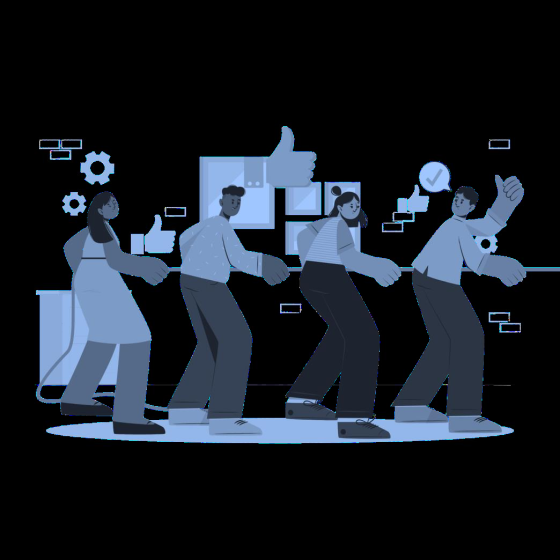 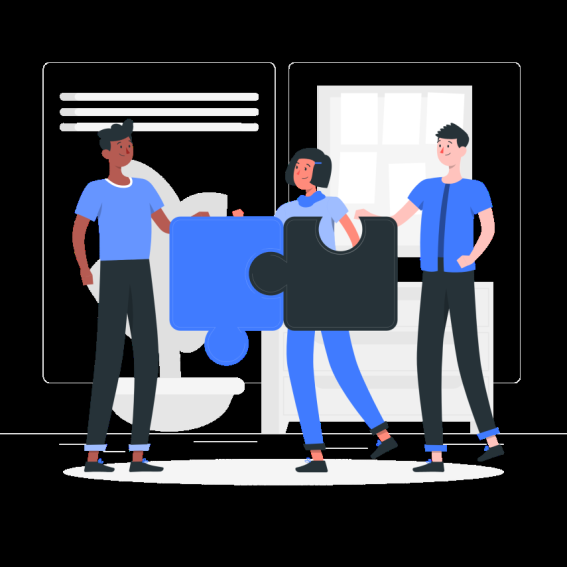 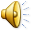 1.  Работа с управленческой командой
Четкое понимание структуры ФОП, требований ФГОС к
   структуре ООП
Обзор изменений: федеральные образовательные программы
   (ФОП) и примерные основные образовательные программы
Сравниваем: федеральные образовательные программы (ФОП)
   и ФГОС НОО-2021, ФГОС НОО второго поколения
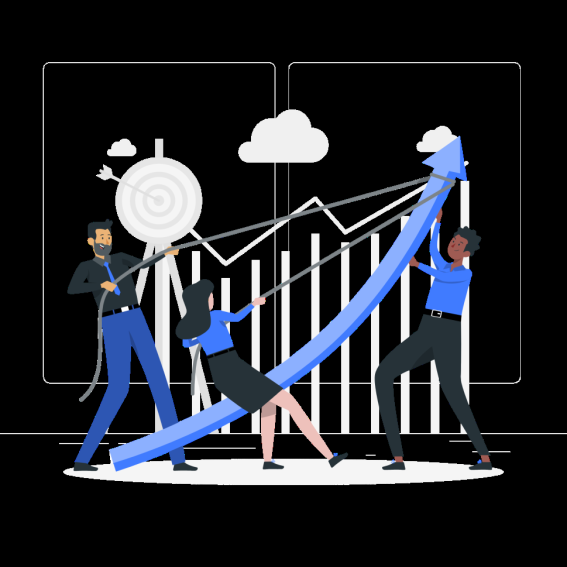 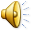 1.  Работа с управленческой командой
Четкое понимание структуры ФОП НОО, требований ФГОС НОО к структуре ООП
ФОП НОО
I. Общие
положения
II. Целевой
раздел
III. Содержательный
раздел
IV. Организационный
раздел
Федеральные рабочие
программы учебных
предметов:
«Русский язык»
- «Литературное
чтение»
- «Окружающий мир»
Пояснительная записка
Федеральный учебный
план
Федеральный план
внеурочной
деятельности
Планируемые
результаты освоения
ФОП НОО
Программа
формирования
универсальных
учебных действий
Федеральный
календарный учебный
график
Система оценки
достижения
планируемых
результатов освоения
ФОП НО
Федеральная рабочая
программа воспитания
Федеральный
календарный план
воспитательной работы
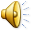 1.  Работа с управленческой командой
Обзор изменений: федеральные образовательные программы
   (ФОП НОО) и примерные основные образовательные программы
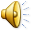 1.  Работа с управленческой командой
Сравниваем: федеральные образовательные программы (ФОП)
   и ФГОС НОО-2021, ФГОС НОО второго поколения
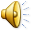 2. Работа с педагогическим коллективом
Федеральные рабочие программы учебных предметов
Учебно-методические условия реализации программы
   ФПУ: комплекты по учебным предметам
Универсальные кодификаторы для процедур оценки
   качества образования
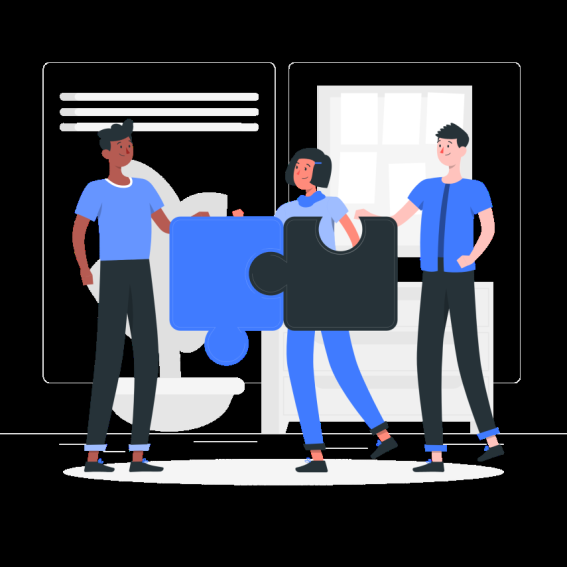 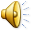 2. Работас педагогическим коллективом
Федеральные рабочие программы учебных предметов
ФОП НОО
III. Содержательный раздел
Федеральные рабочие
программы учебных предметов:
«Русский язык»
«Литературное чтение»
«Окружающий мир»
применять в обязательном порядке (подп. б п. 3 ст. 1 Федерального закона от 24.09.2022 № 371-ФЗ)
Рабочие программы по учебным
предметам разрабатываются 
на весь срок их освоения ООП
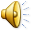 2. Работа с педагогическим коллективом
Учебно-методические условия реализации программы
   ФПУ: комплекты по учебным предметам
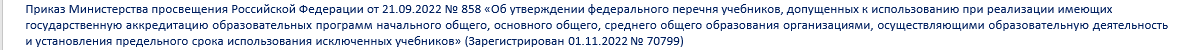 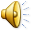 3. Работа с родителями (законными представителями)
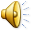 3. Работа с родителями (законными представителями)
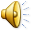 Критерииготовности к введению ФОП(письмо Минпросвещения от 03.03.2023 № 03-327)
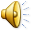 Критерииготовности к введению ФОП(письмо Минпросвещения от 03.03.2023 № 03-327)
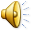 Алгоритм действий школы для перехода на ФОП
1. Изучить
законодательство и
новые учебно-
методические
документы
2. Составить план
перехода на ФОП
3. Создать рабочую
группу
4. Составить проект
общеобразовательных
программ в
соответствии с ФОП и
ФГОС
5. Проконтролировать,
как рабочая группа
соблюдает требования
ФОП
6. Подготовить
педагогов к переходу на
новые требования
7. Ознакомить с
изменениями родителей
8. Издать приказ
об утверждении
ООП
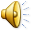 Алгоритм действий школы для перехода на ФОП
2. Определить перечень работ по переходу на ФОП в школе.
Работа ведется по нескольким направлениям:
-организационные мероприятия;
-нормативно-правовая работа;
-работа с кадрами;
-методическое обеспечение;
-информационное обеспечение;
-финансовое обеспечение
1. Изучить изменения в законодательстве:
-Федеральный закон от 24.09.2022 № 371-ФЗ "О
внесении изменений в Федеральный закон "Об
образовании в Российской Федерации" и статью 1
Федерального закона "Об обязательных требованиях в Российской Федерации"
-ФОП;
-информационно-методические материалы
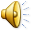 Алгоритм действий школы для перехода на ФОП
3. Создать рабочую группу, которая будет
реализовывать мероприятия из дорожной карты
по переходу на ФОП:
- в состав рабочей группы входят директор
школы и его заместители, руководителей ШМО;
- при необходимости можно включить учителей-
предметников
4. Подготовить основные общеобразовательные
программы для каждого уровня образования в
соответствии с ФГОС и ФОП:
- разработать новые ООП;
- внести изменения в действующие ООП.
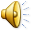 Алгоритм действий школы для перехода на ФОП
5. Контролировать выполнение требований
федеральных программ со стороны рабочей
группы:
-при разработке документов члены рабочей
группы должны выполнять требования учебно-
методических документов для всех уровней
образования;
- по итогам контроля составляют справку
6. Подготовить педагогический коллектив к
переходу на новые ООП:
- на этом этапе важно организовать
методическую поддержку учителей;
- поясняют смысл перехода, подробно
консультируют об изменениях в ООП всех
уровней образования
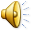 Алгоритм действий школы для перехода на ФОП
7. Представить изменения в ООП родителям (законным представителям) обучающихся:
- рассказать обо всех изменениях нужно до конца
2022/2023 учебного года:
- лучше всего это сделать в рамках общешкольного
родительского собрания;
- до родителей необходимо донести, какие изменения
коснутся их и детей, а также для чего необходимо
такое нововведение
8. Утвердить изменения в ООП:
Запланировать в повестке педагогического
совета вопросы о работе с ООП:
- выступить необходимо как минимум два раза;
- на августовском педсовете  придет
время утверждать изменения перед новым
учебным годом;
- необходимо начинать работу по
приведению ООП в соответствие с ФОП уже сегодня.
Утвердить изменения в ООП можно одним из
способов:
- отдельным приказом для каждого уровня
образования;
- единым приказом сразу для трех уровней
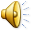 Вставьте заголовок слайда
СПАСИБО
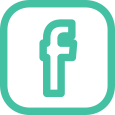 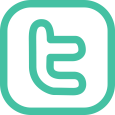 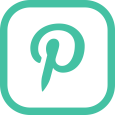 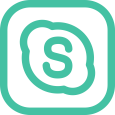 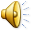